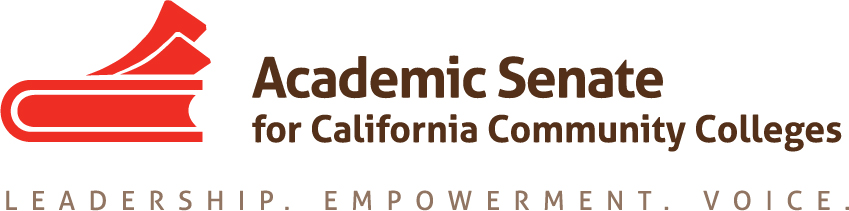 Creating a More Effective Senate by Establishing Strong Relationships
Rebecca Eikey, Area C Representative
Craig Rutan, Area D Representative

Faculty Leadership Institute 2017
Sheraton Grand, Sacramento
June 14-17
Welcome
What has brought you to this presentation?

Are there any questions you are hoping that we answer?
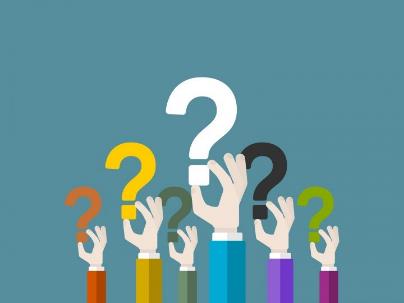 Becoming a Successful Leader
Whether you were elected in a landslide or survived a contested election, you now need move into your leadership position.
All successful leaders are able to establish trust and build strong relationships.
Strong relationships will help you navigate difficult situations, have the faculty trust you when you are not able to share every detail, and allow your senate to draw the line in the sand when needed.
The relationships you build will be how you are able to navigate the challenges of your new position and become successful.
Faculty
As a faculty leader, the faculty need to trust that you are acting in the best interests of the college.
They must see that you are open to listening to all sides and not showing favoritism to any particular groups or departments. 
While you may be friends with many of your fellow faculty, you cannot just side with your friends if you want all of the faculty to trust your judgement. 
Always remember that the needs of the college and the students should be put ahead of an individual.
Deans
Faculty will reach out to you on many issues.
Be able to determine which issues fall under senate purview.
Meet regularly with each of the deans so that they get to know you and have interactions that don’t involve you problem solving or addressing complaints.
Vice Presidents (and Vice Chancellors)
Meet regularly with all of the vice presidents (and vice chancellors). Try to schedule a meeting at least once a month with anyone involved with instruction or student services.
Establish expectations that processes need to be followed at all times and that items under senate purview need to come to the senate.
College President and Chancellor
The senate president must work well with the college president and the district chancellor.
Schedule regular (at least monthly) meetings to discuss what is happening on campus and in the district. 
Work to build trust by keeping confidential information private and having arguments behind closed doors.
While you may be called administration’s puppet, public disagreements with administration are rarely productive and often have lingering impacts.
Trustees
One of the most challenging relationships to deal with will be with members of your local governing board
Some board presidents will want to meet with you to discuss how things are going.
Other board presidents will never want to meet with you because they will feel that it is inappropriate.
Always be professional with trustees and remind them that you are there to represent the senate, not your personal views.
Union
The most difficult relationship to navigate is between the senate and the union. 
Senate and union leadership should communicate frequently to ensure that both groups are supporting each other while focusing on areas where each group has purview.
It is very common for senates to step into union issues or for unions to step into academic and professional matters. 
As a senate leader, you need to be able to steer your senate back on track and work with the union to keep them out of senate issues.
The Roles of the Senate and Union
The academic senate represents faculty in academic and professional matters.
The “10+1”—Title 5: §53200

The collective bargaining agent, or union, represents faculty regarding working conditions.


These roles often overlap…
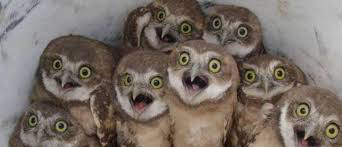 Typical Overlapping Areas…
Professional Development

Faculty Evaluations

Tenure Review Processes

Enrollment Management

Program Discontinuance

More…
Professional Development
Senate
Policies for faculty professional development fall under the 10+1
Sabbatical leaves in regard to professional and personal growth
Union
FLEX service or service obligations
Sabbatical leaves in regard to terms, application process, requirements, pay, etc.
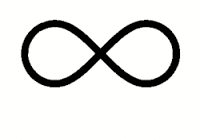 Faculty Evaluations
Education Code: § 87663(f) Evaluation Procedures – Requires that the collective bargaining agents, or faculty unions, consult with the academic senate prior to negotiating faculty evaluation procedures.
Tenure Review Process
Education Code: §87610.1(a) Evaluation Procedures – Requires the collective bargaining agents, or faculty unions, consult with the academic senate prior to negotiating tenure evaluation procedures.
Enrollment Management
Senate
Determining curricular offerings fall under the “10+1”:
Curriculum and prerequisites
Processes for planning and budget
Processes for program review
Policies for student preparation and success
Union
Class size, staffing, academic calendar, teaching schedules, compensation, and other workload issues
Program Discontinuance
Senate
Determining curricular offerings fall under the “10+1”:
Curriculum and prerequisites
Processes for planning and budget
Processes for program review
Policies for student preparation and success
Union
Adequate Notification to Affected Faculty

Availability of Retraining for Displaced Faculty
Questions
Thank you!
Rebecca Eikey – rebecca.eikey@canyons.edu

Craig Rutan – rutan_craig@sccollege.edu
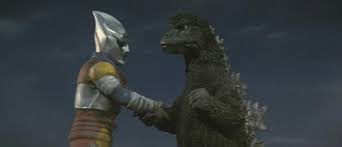